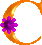 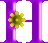 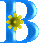 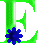 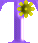 Звукобуквенный анализ и синтез слов
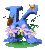 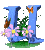 Подготовила учитель-логопед
МБОУ Остерской средней школы 
Закроева Татьяна Александровна
228-114-227
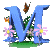 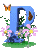 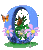 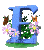 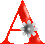 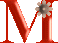 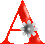 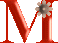 Помоги букве – Л – собрать картинки.
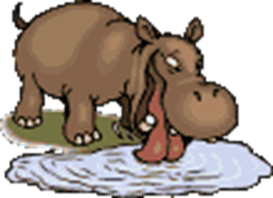 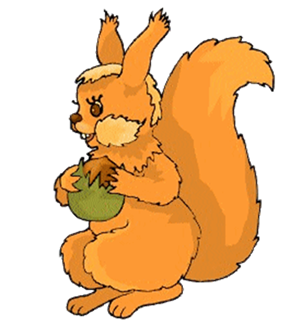 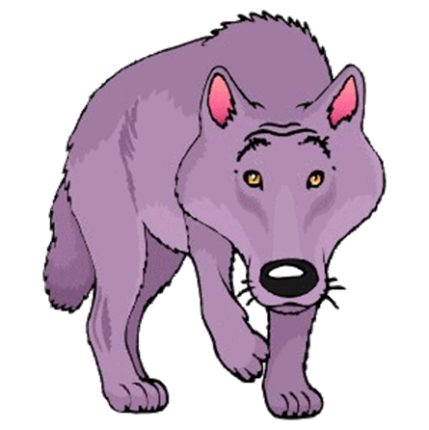 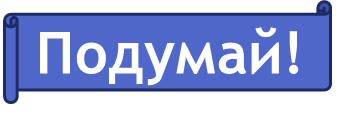 Л
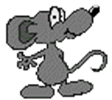 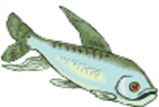 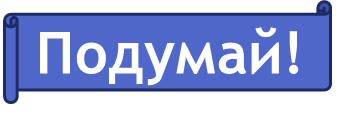 Подумай!
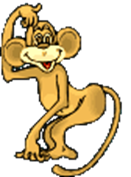 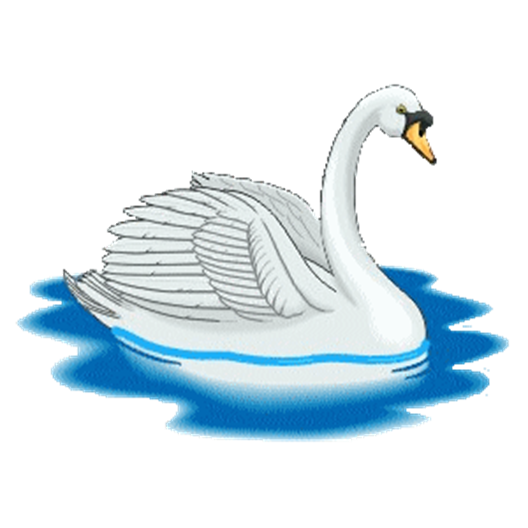 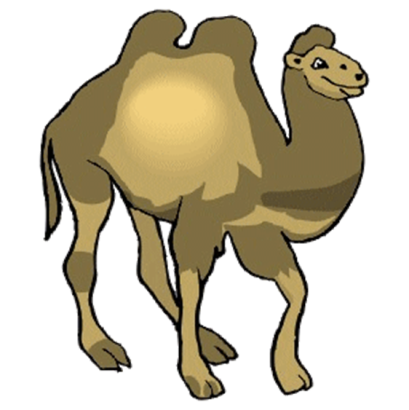 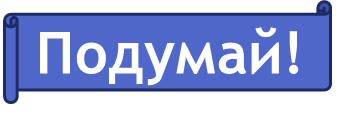 Напиши букву  - Л - в нужном квадратике.
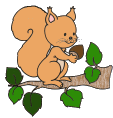 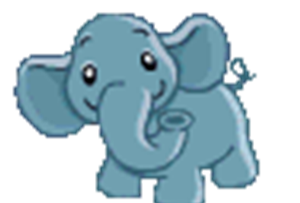 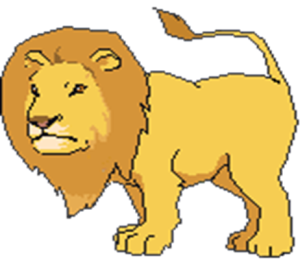 Л
Л
Л
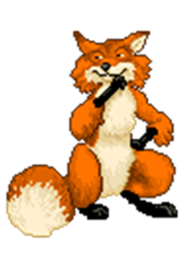 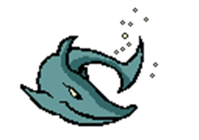 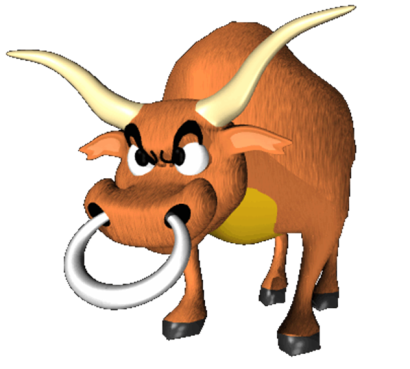 Л
Л
Л
Рассмотри рисунки. Отгадай, какое слово получится, если составить указанные буквы каждого слова.
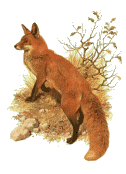 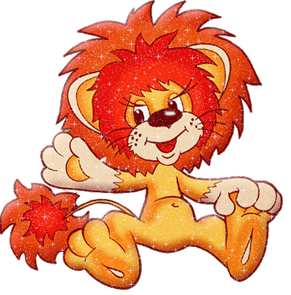 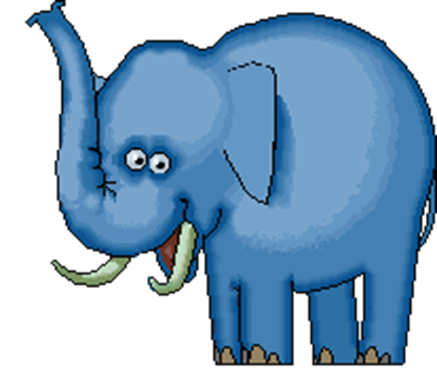 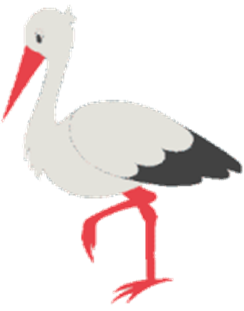 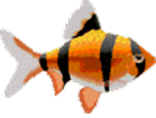 Ь
А
Ы
К
С
Б
Ё
Л
В
А
О
И
Н
Н
О
Р
Т
С
Л
1
1
2
4
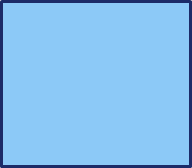 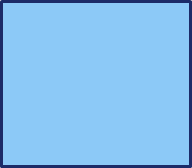 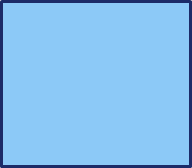 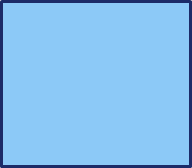 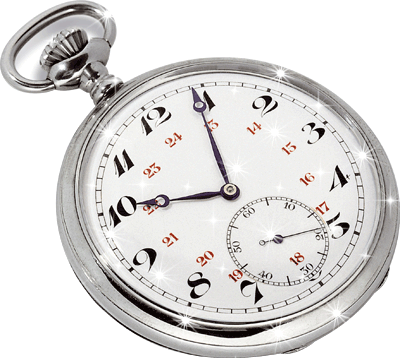 физкультминутка
Из данных картинок выбери те в названии которых 4 звука.
4
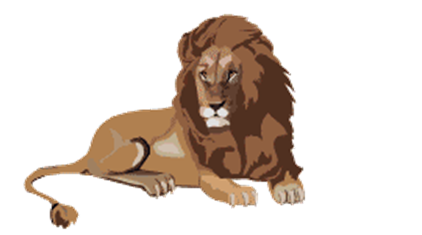 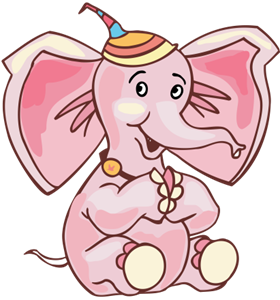 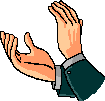 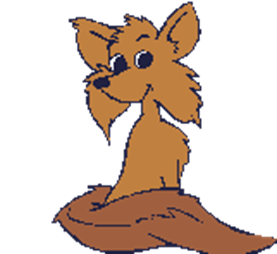 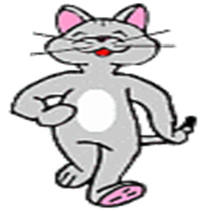 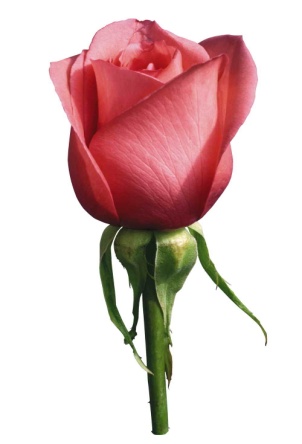 Рассмотри рисунки. Найди картинку, в названии которой столько же звуков, сколько в названии картинки, изображённой на карточке.
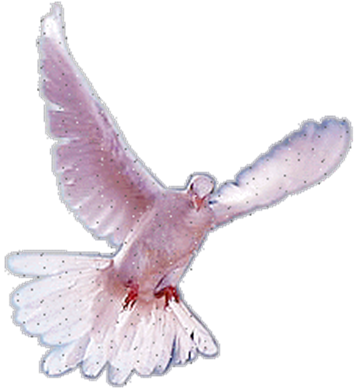 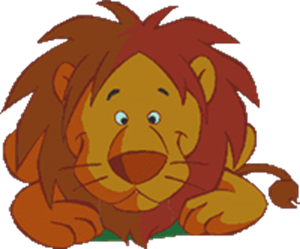 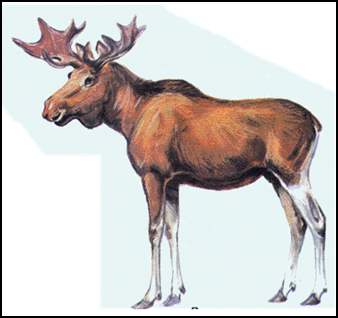 МОЛОДЕЦ!
Подумай!
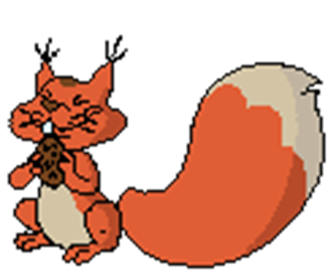 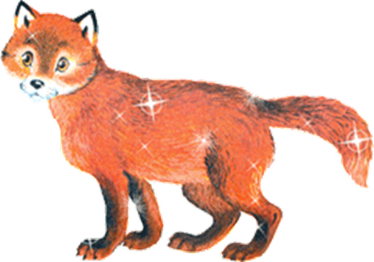 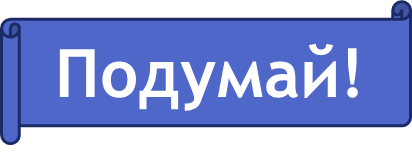 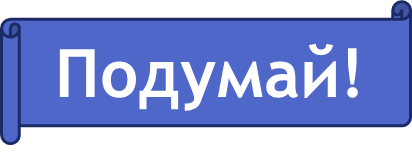 Рассмотри рисунки. Найди картинку, в названии которой на один звук меньше, чем в названии картинки, изображённой на карточке.
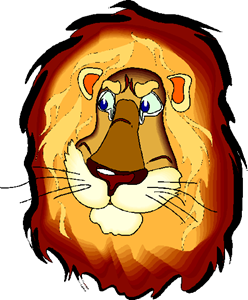 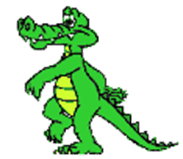 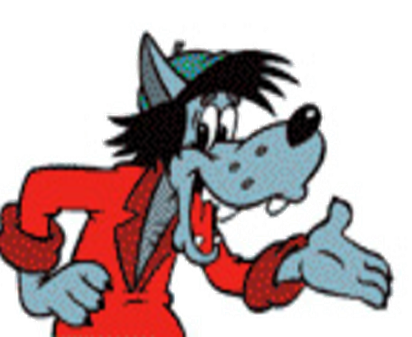 МОЛОДЕЦ!
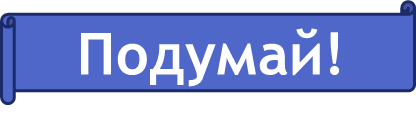 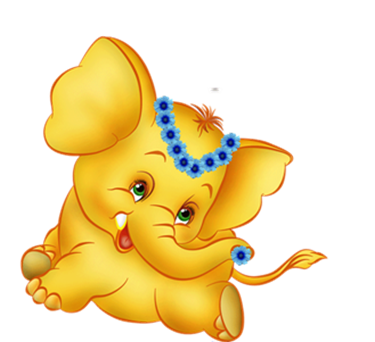 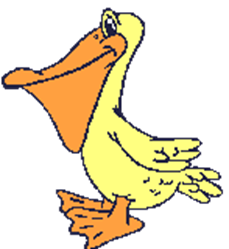 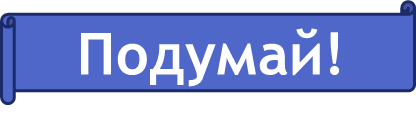 Подумай!
Из данных картинок выбери те, которые подходят к этой схеме.
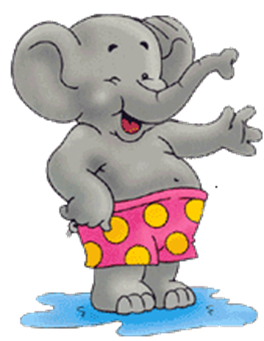 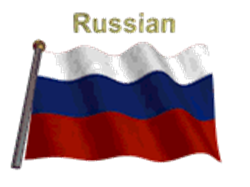 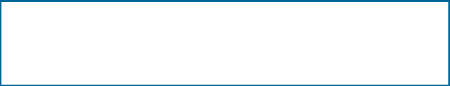 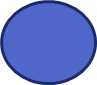 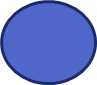 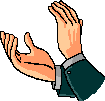 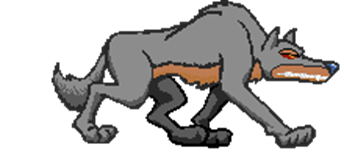 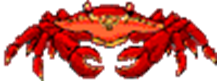 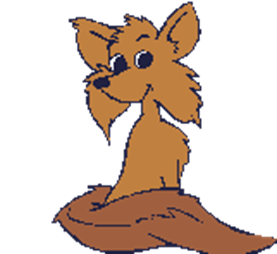 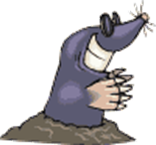 Выбери слова из предложений, которые соответствуют данной схеме.
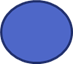 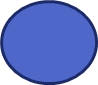 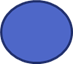 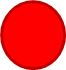 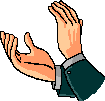 .
На
зелёная
трава
лужайке
глаза
У
Маши
зелёные
.
Она
рвала
щавель.